Plants Will Save Us
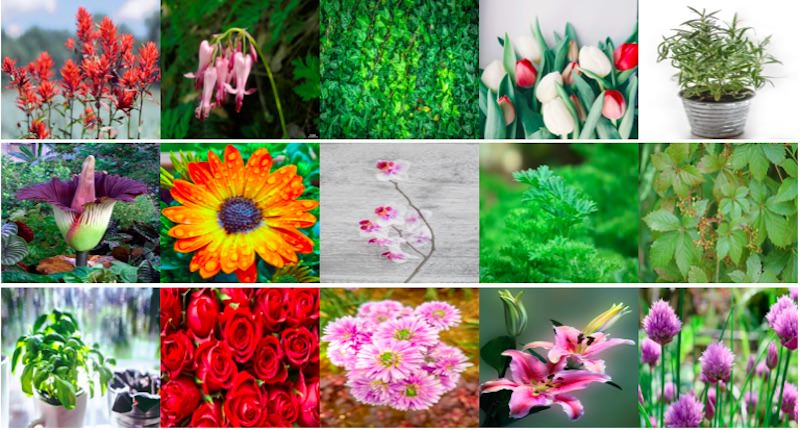 Quiz Time
Quiz Question: 1
Choose the roots?
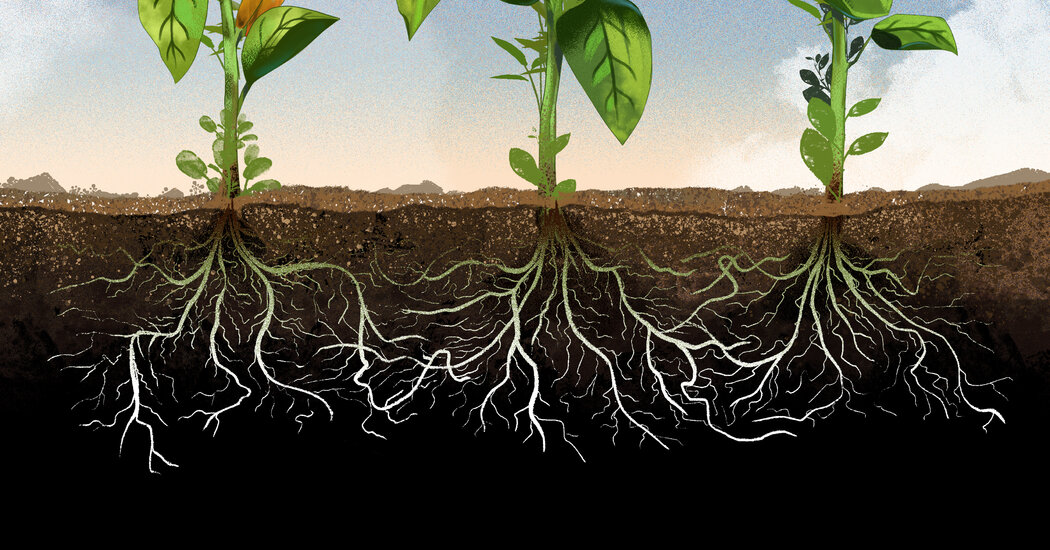 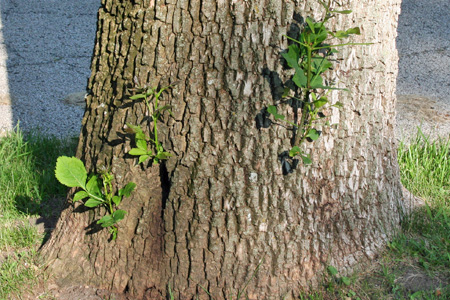 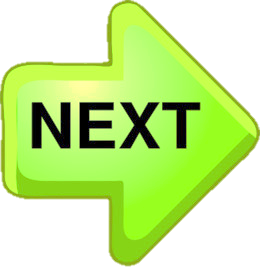 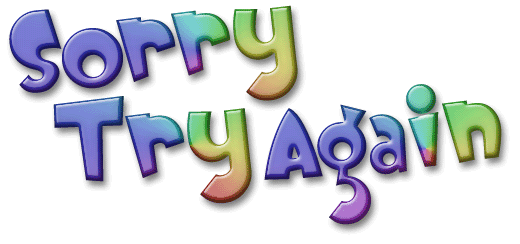 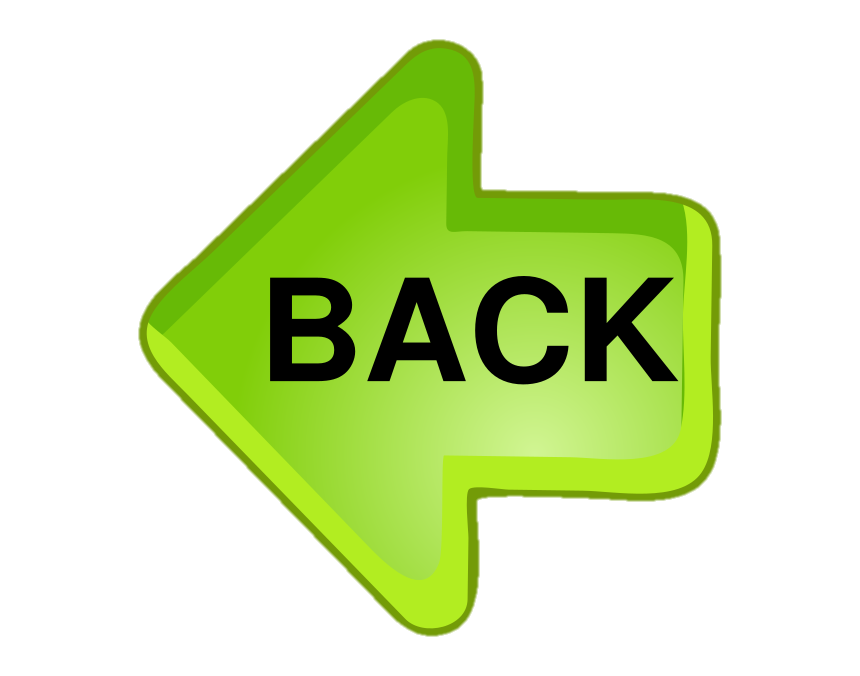 Quiz Question 2: What does a plant need?
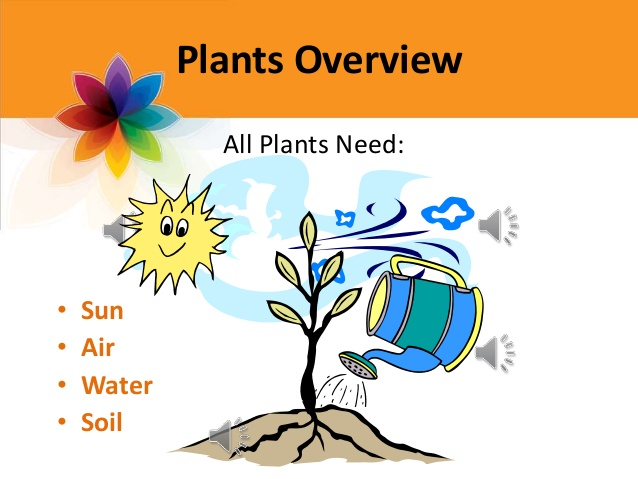 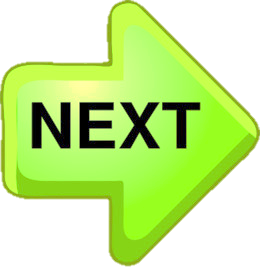 water and sun
food
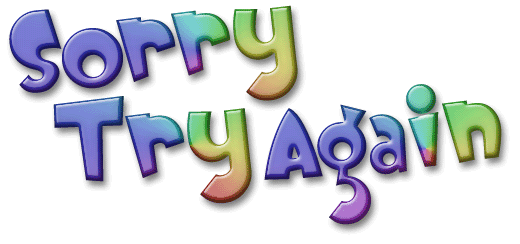 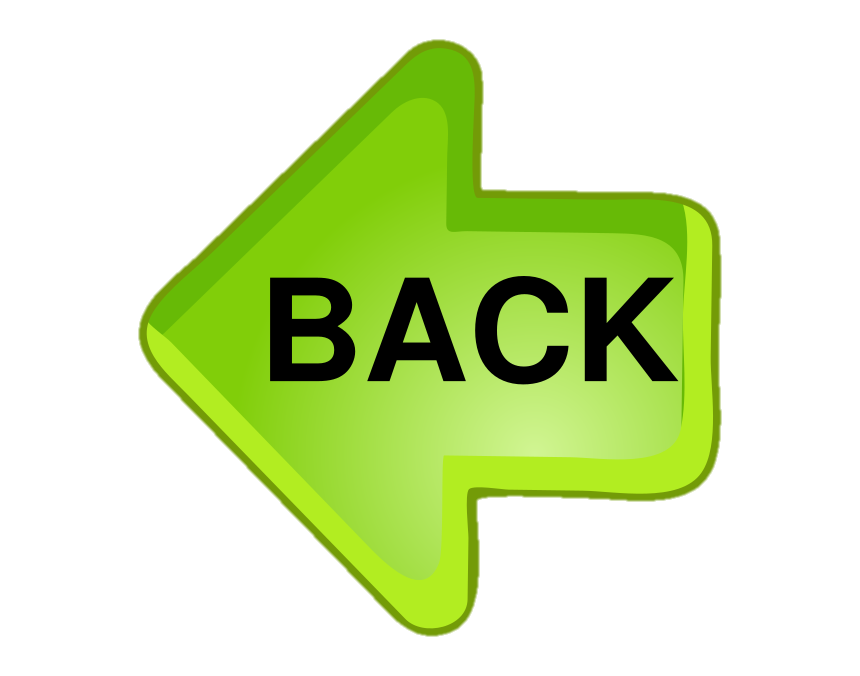 Quiz Question 3: What moves water around the plant?
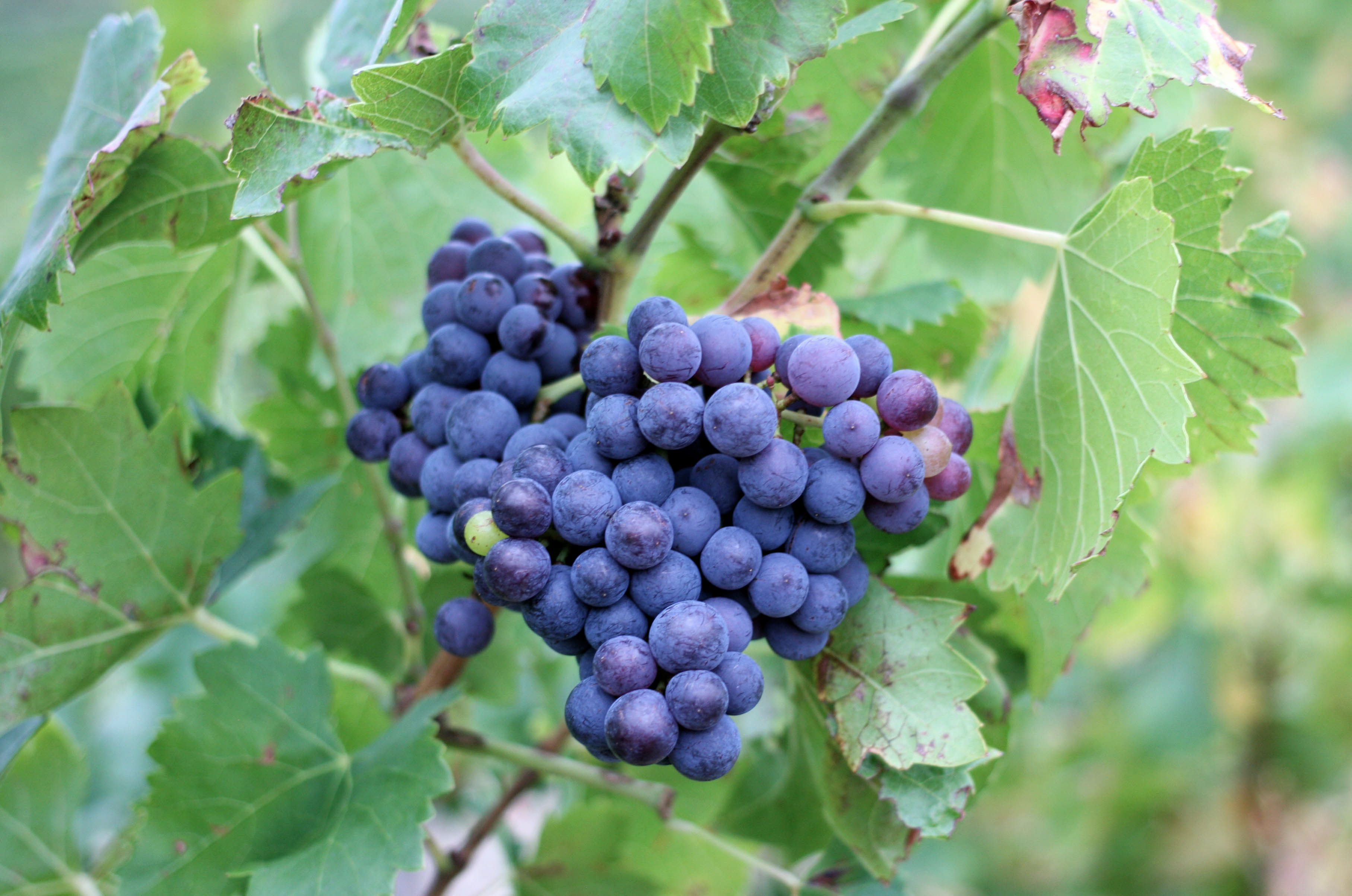 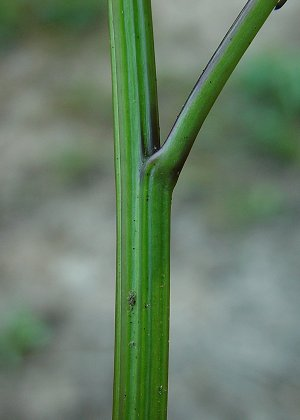 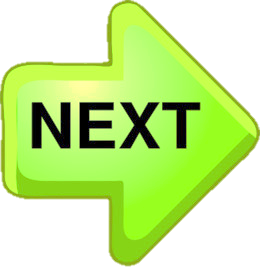 fruit
stem
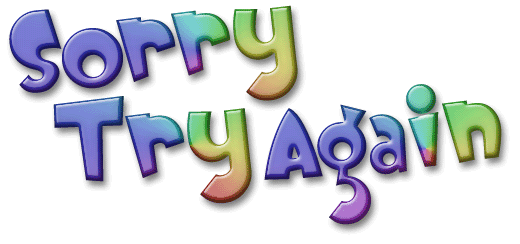 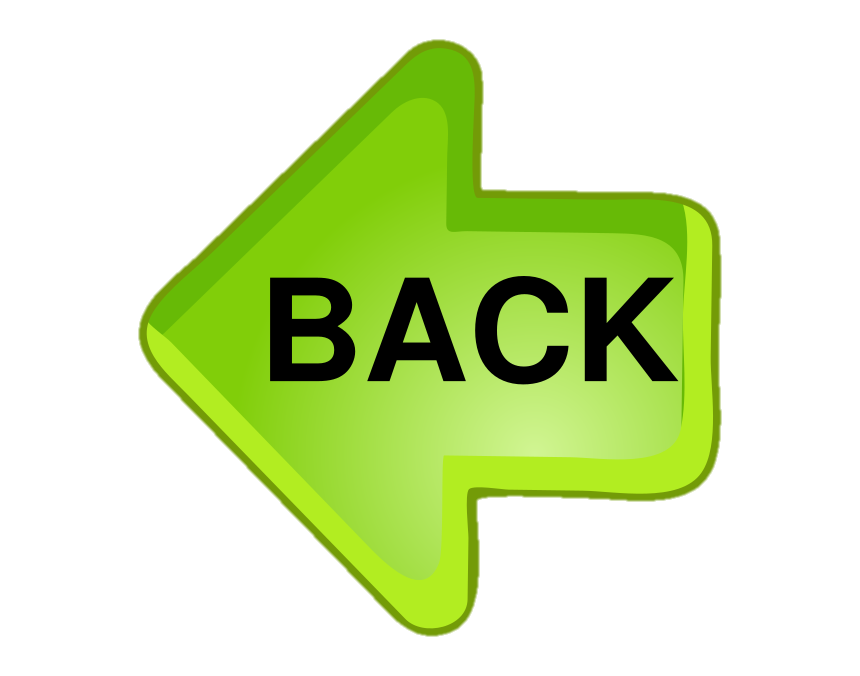 Quiz Question 4: What is the colour of leaves in Autumn?
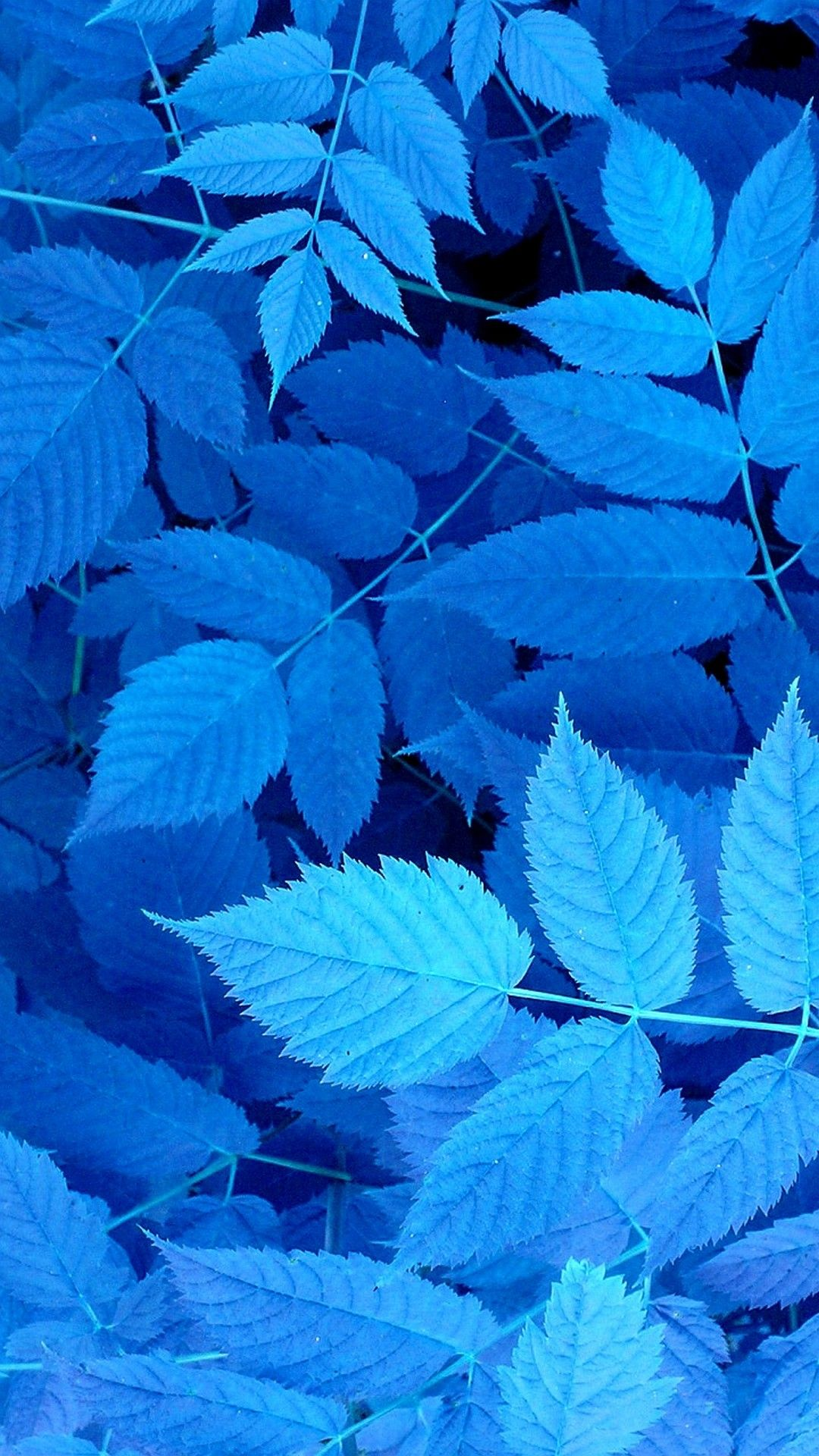 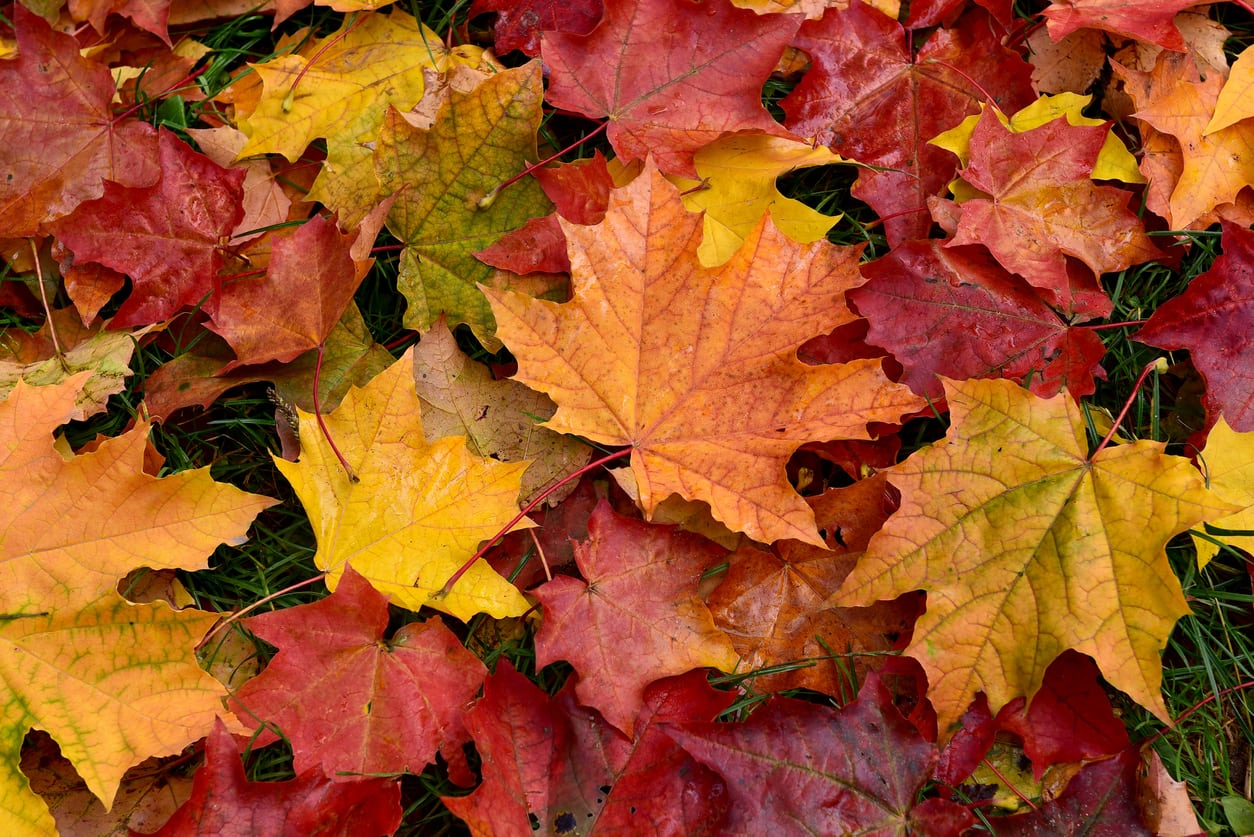 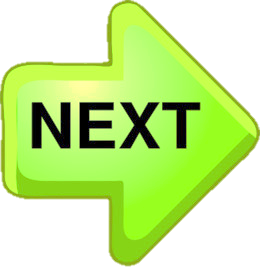 brown
blue
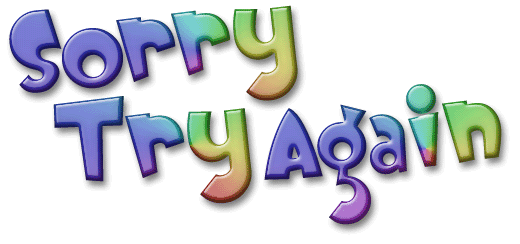 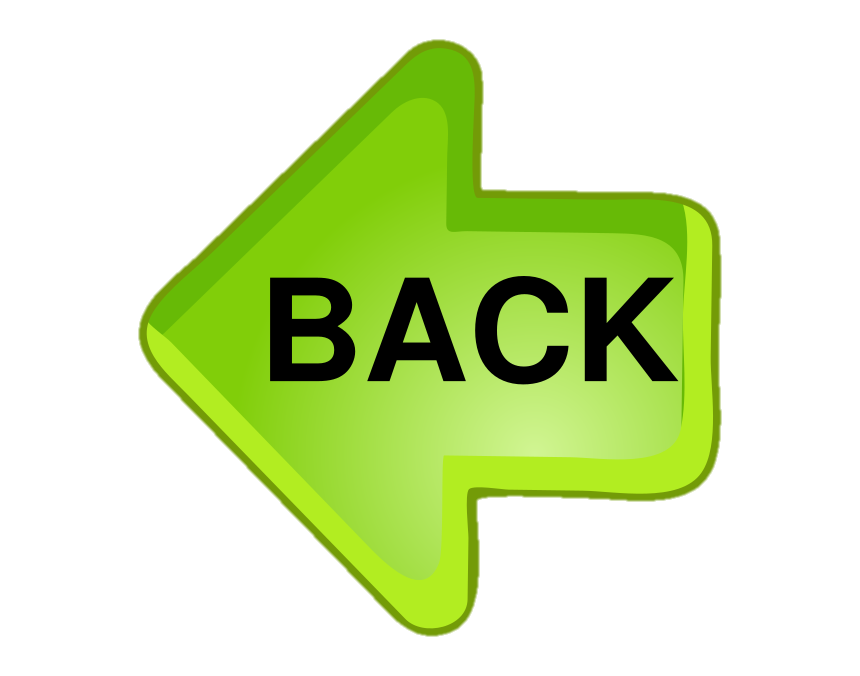 Quiz Question 5:What do we put in the soil to grow plants?
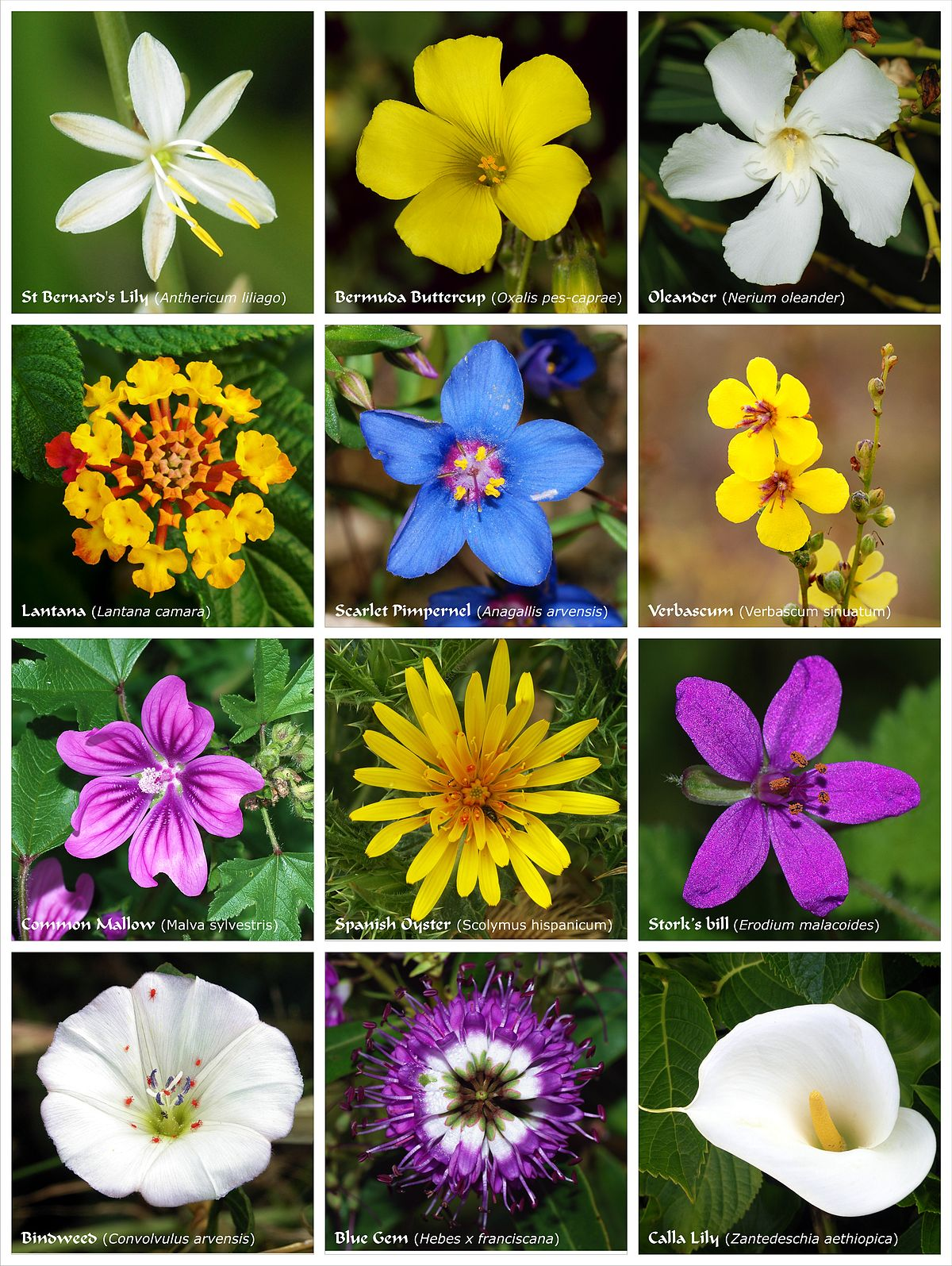 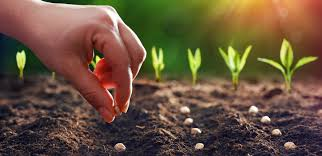 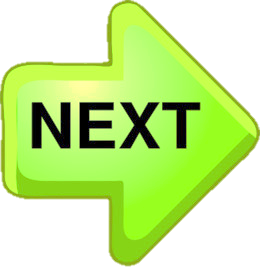 seeds
flowers
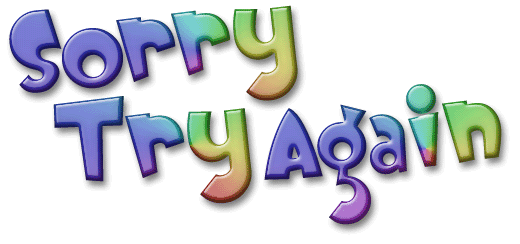 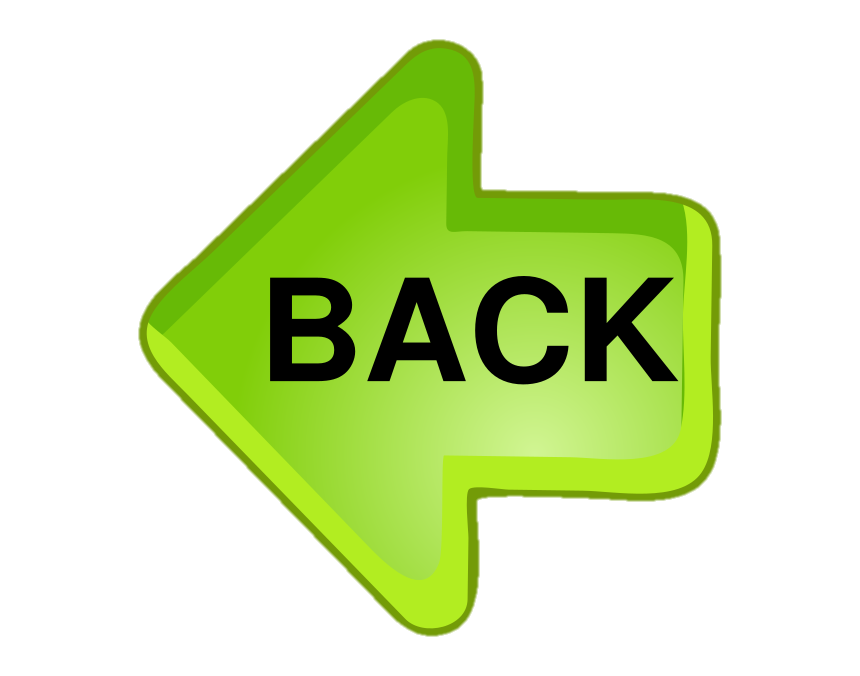 Quiz Question 6: Do plants give us clean oxygen?
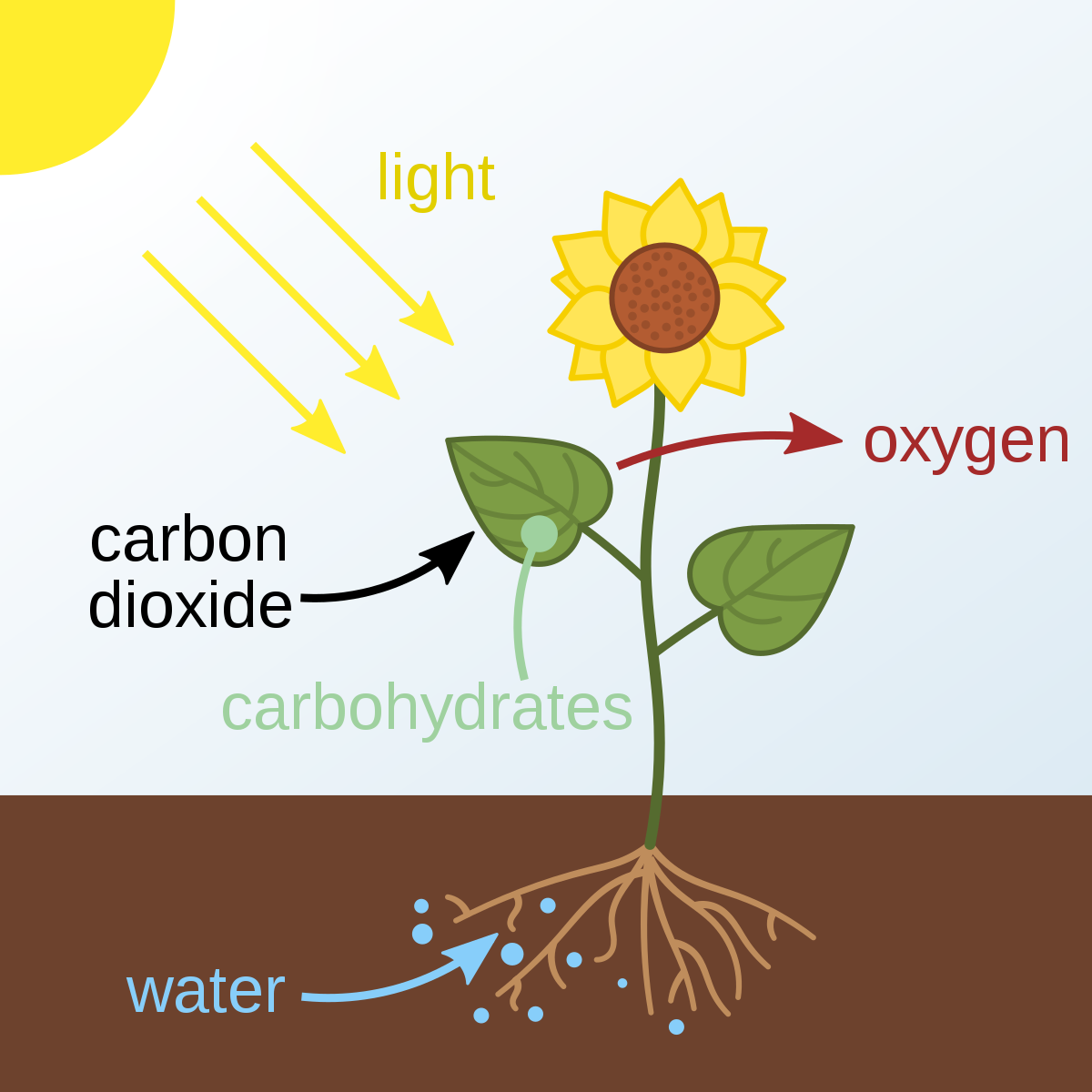 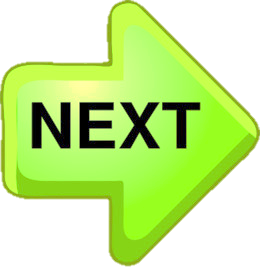 yes
no
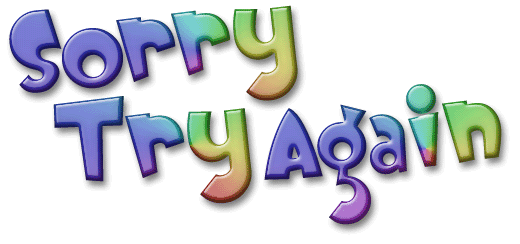 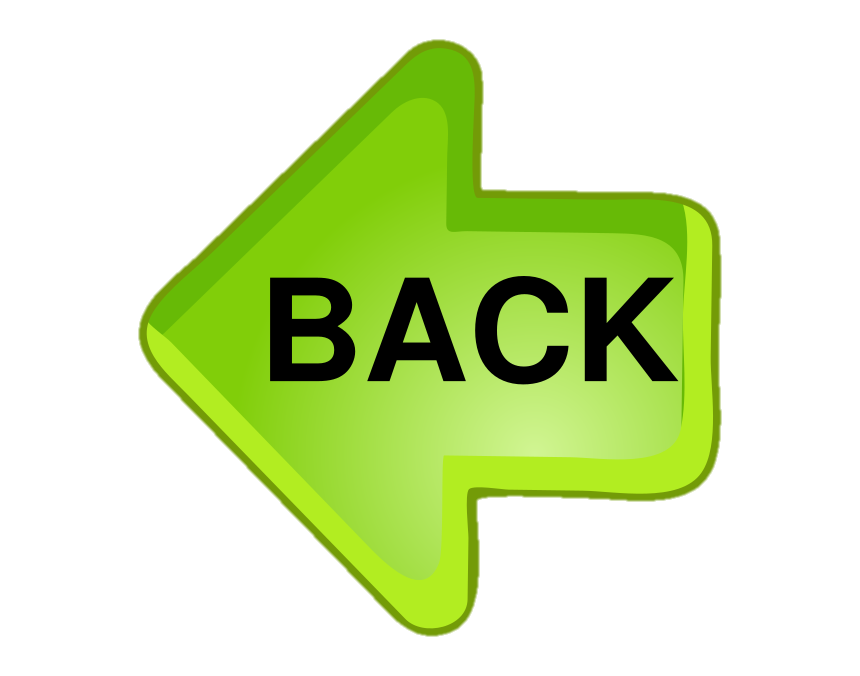 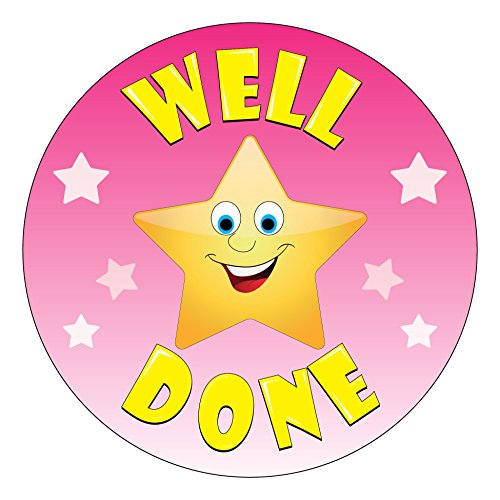